Home Health Value Based PurchasingREWIND: Risk Adjustment
Susan Jirsa, BA, BSN, RN, COS-C, HCS-O, HCS-D
Divisional Director of Quality Assurance
REWIND: Know your RISK, Own your RISK
An adjustment made to your outcome scores by comparing patient characteristics to national averages. 
		
Patient Characteristics 
Acuity level? The sicker the better? 
Not exactly….
Characteristics can raise or lower the likelihood that they will improve
Each outcomes has its own Risk Adjustment Model 

Inclusions/Exclusions
Includes all Medicare and Medicaid payers
Outcome Based Quality Improvement (OBQI) Improvement Outcomes 
Care Compare, Star Ratings, VBP Calculations, etc.
Including Discharged to Community utilization measure
Excludes process measures
1
REWIND: Know your RISK, Own your RISK
Model Development
Analyzed relationships between outcomes and multiple risk factors 
Created a Formula
Mathematical function of the most significant relationships
Predicted value can now be calculated for each patient
Actual outcome is compared to the national reference value
		
Agency(risk adjusted) = Agency(observed) + (National(predicted) – Agency(predicted))
2
REWIND: Know your RISK, Own your RISK
What are risk factors?
Patient characteristics, functional abilities, and hierarchical condition categories (HCCs) at SOC/ROC
Each risk factor has multiple covariates 
Each with a coefficient that can raise or lower the likelihood we should show improvement
> 50% - More likely to improve
< 50% - Less likely to improve
Examples
Risk factors that raise our risk adjusted score for M2020




Risk factors that lower our risk adjusted score for M2020
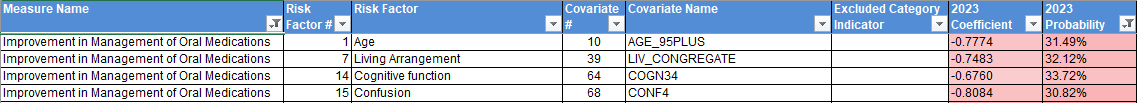 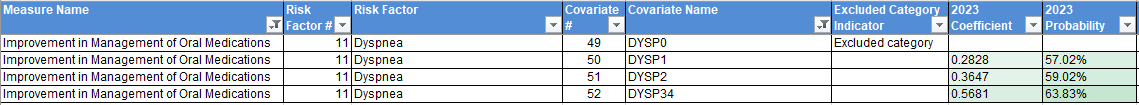 3
REWIND: Know your RISK, Own your RISK
Single biggest impact for each outcome is the severity of your score at SOC/ROC.
It’s own response is included as a covariate/risk factor.
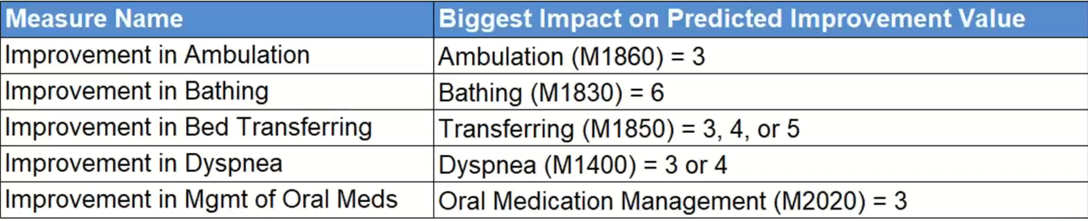 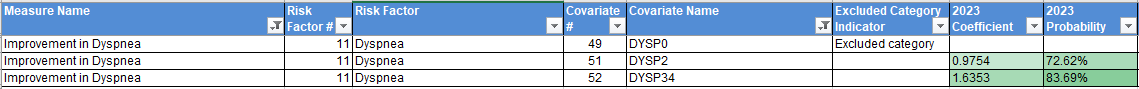 4
Risk Adjusted Scores are Lower than Actual
5
Home Health Value Based PurchasingREWIND: DC to Community
Susan Jirsa, BA, BSN, RN, COS-C, HCS-O, HCS-D
Divisional Director of Quality Assurance
REWIND: Home Health Quality Reporting Program
7
REWIND: Home Health Quality Reporting Program
Outcome Measures
Improvement measures
Measures of potentially avoidable events 
Utilization of care measures
Cost/Resource measures
Process Measures
Timely Initiation of Care
Percent of Patients with an Admission and Discharge Functional Assessment and a Care Plan that Addresses Function
Drug Education on All Medications Provided to Patient/Caregiver during All Episodes of Care
Influenza Immunization Received for Current Flu Seasons
Influenza Immunization Offered and Refused for Current Flu Season
Influenza Immunization Contraindicated
Drug Regimen Review Conducted with Follow-Up for Identified Issues
Transfer of Health Information to the Patient
Transfer of Health Information to the Provider
Patient Reported Measures
The HHCAHPS measures are derived from a 34-question survey
Collects feedback from current or recently discharged home health agency patients (or their family or friends) about their experiences with a home health agency
Is the first national standard for collecting information on home health agency patient experiences that allows for valid comparisons between home health agencies
Has a core set of questions
Allows home health agencies to add their own customized questions to the survey to support internal customer service and quality-related activities
8
REWIND: UTILIZATION MEASURES
These measures use healthcare utilization data to indicate whether patients achieved a successful outcome of care (e.g. Discharge to Community) or, instead, whether they have unresolved care needs. 

OASIS-based Utilization Measure:
Discharged to Community 

Claims-based Utilization Measures:
Acute Care Hospitalization During the First 60 days of Home Health (ACH)
Emergency Department (ED) Use without Hospitalization During the First 60 Days of Home Health
Discharge to Community (DTC)
Potentially Preventable 30-Day Post-Discharge Readmission (PPR)
Home Health Within-Stay Potentially Preventable Hospitalization (PPH)
9
REWIND: Discharge To Community (OASIS-based)
10
REWIND: DC To Community
Number of home health quality episodes where the assessment completed at the discharge indicates the patient remained in the community after discharge (M2420). ________________________________
Number of home health quality episodes ending with a discharge or transfer to inpatient facility during the reporting period, other than those covered by generic or measure-specific exclusions.
11
REWIND OASIS: TRANSFER and DEATH
6. Transferred to an inpatient facility — patient not discharged from agency
Transferred to an Inpatient Facility- patient not discharged from agency, if the patient is admitted to an inpatient facility for 24 hours or longer (for reasons other than diagnostic tests), with the expectation that home health care will be resumed following inpatient discharge. The patient is not discharged from the agency.
7. Transferred to an inpatient facility – patient discharged from agency
Transferred to an Inpatient Facility- patient discharged from agency, if the patient is admitted to an inpatient facility for 24 hours or longer (for reasons other than diagnostic tests), and the agency does NOT anticipate the patient will be returning to care. The patient is discharged from the agency.
8. Death at home
At home, while receiving home health services.
Before being treated in the emergency department, or before being admitted to an inpatient facility.
In the emergency department.
Less than 24 hours after being admitted to an inpatient facility.
In outpatient surgery, or, in the care of the recovery room after outpatient surgery.
Do not use Code 8, Death at home, when the patient dies after being admitted for a qualifying inpatient facility stay.
12
REWIND OASIS: M2420
Patient remained in the community (without formal assistive services)
No assistive services
ALF services
Friends/Family/Neighbors 
Formal and informal non-skilled services
Meals on Wheels, Etc.

Patient remained in the community (with formal assistive services)
Receiving skilled services from another Medicare certified home health agency
Agency completes a discharge and new SOC OASIS due to a pay source change for a patient.

Patient transferred to a non-institutional hospice
Patient transferred to a non-institutional hospice

Unknown because patient move to a geographic location not served by this agency

UK  Other unknown
13
REWIND: OWN YOUR RISK
14
ACH: OWN YOUR RISK
Stabilize FIRST
Timely Initiation of Care (TIOC)
Know which patients are at risk for readmission
Conditions: Sepsis, CHF, COPD, PNA, Kidney Failure
Analyze historical data related to hospitalizations
Medication Errors
Implementation of SOC case conferences
SDOH 
Review of utilization including frequency/duration of disciplines
Ensure strong clinical oversight
Clinical managers need to support all aspects of care
OWN patient for 60 days!
Recert decision vs. Discharge Visit (100% ready!)
Plan of care interventions
Engage in communication between caregivers and providers
Does the patient have adequate support in the home?
Enhance patient education
Respond to communication barriers
Preparing patient/family for time post discharge
15